The Present Situation of the Iraqi Turkmen
Dr. Sheth Jerjis
Chairman
Iraqi Turkmen Human Rights Research Foundation
June 20, 2013
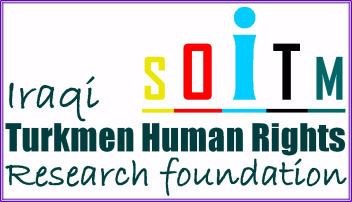 Hearing of the Delegation for Relations with Iraq, The European parliament
Hearing of the Delegation for Relations with Iraq, the European parliament
the Situation of Ethnic Minorities and Religious Groups in Iraq
June 20, 2013
09.15 – 11.15
Room ASP A5E-2, 
Altiero Spinelli buildingEuropean Parliament, Brussels
Hearing of the Delegation for Relations with Iraq, the European parliament
Executive Summary
The Situation of the Iraqi   Turkmen
Hearing of the Delegation for Relations with Iraq, the European parliament
Topics of the presentation
Introduction
Population
Geography 
Natural resources
Exposure to attacks
Kurdification of Turkmen region
Confiscated Turkmen lands
Marginalization in the administration
Others
Helplessness of the Turkmen
Conclusion
Hearing of the Delegation for Relations with Iraq, the European parliament
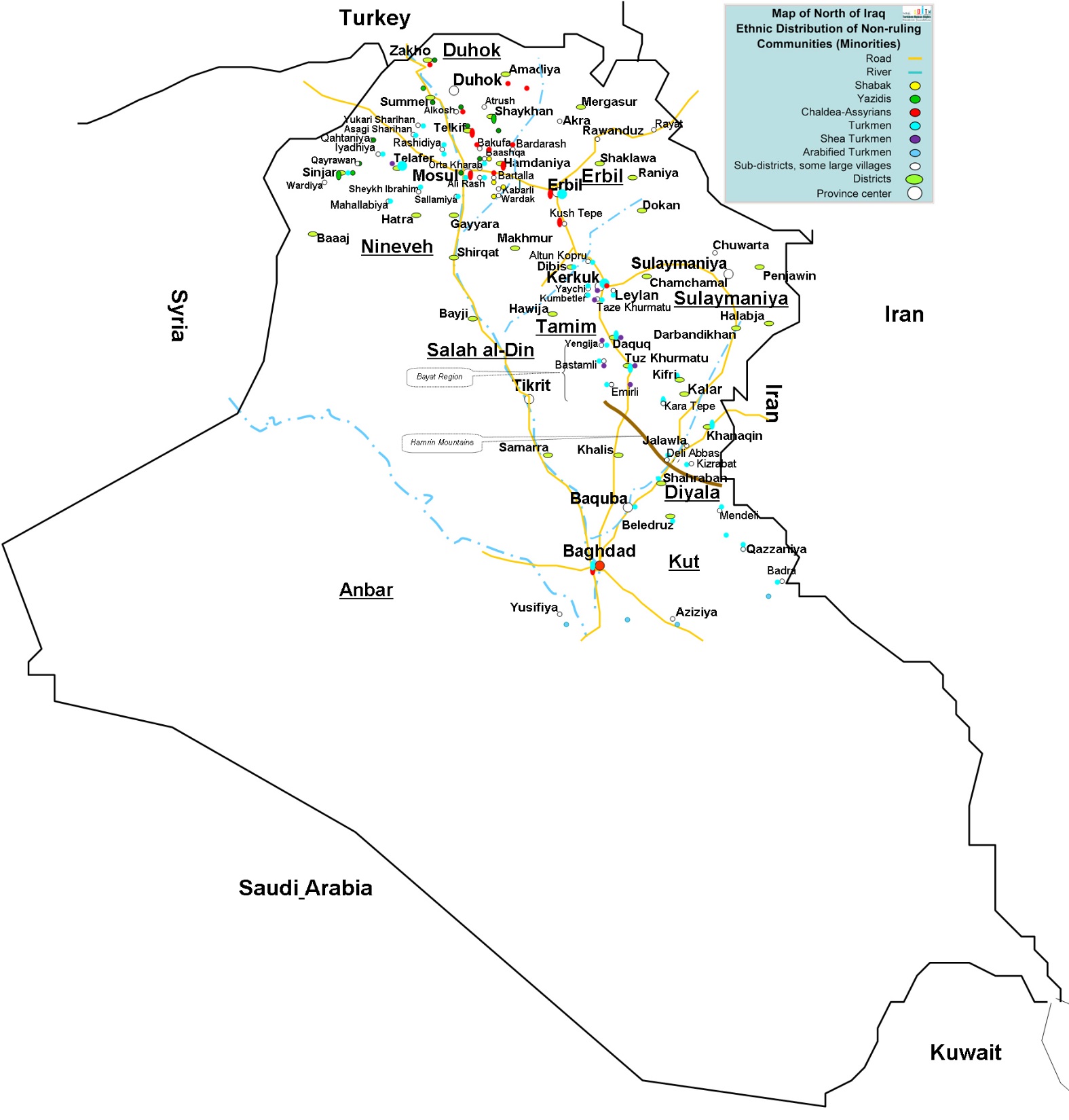 Map 1, Ethnic distribution of 
the non-ruling communities (minorities)
 in the north of Iraq
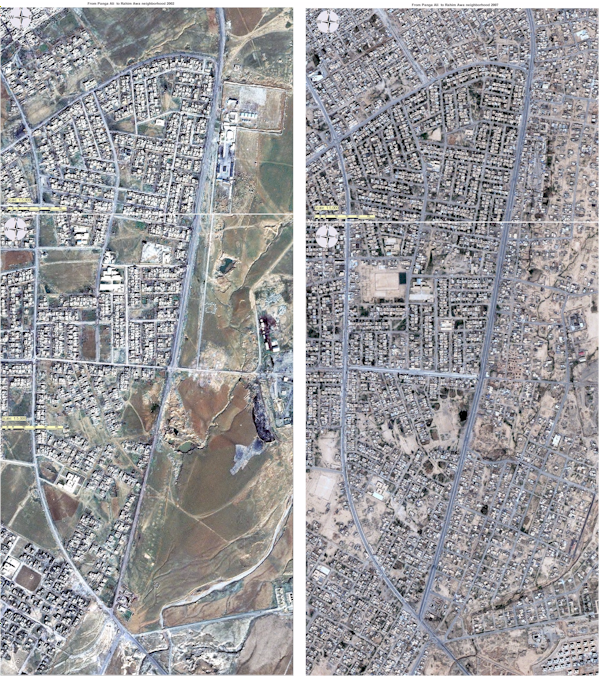 Part of the eastern border of Kerkuk city
Satellite Map of Kerkuk province the Map of 2002 compared with the map of 2007
Kerkuk second Army complexes
Surface Area = 4.085.000 sqm
Satellite Map of Kerkuk province the Map of 2002 compared with the map of 2007
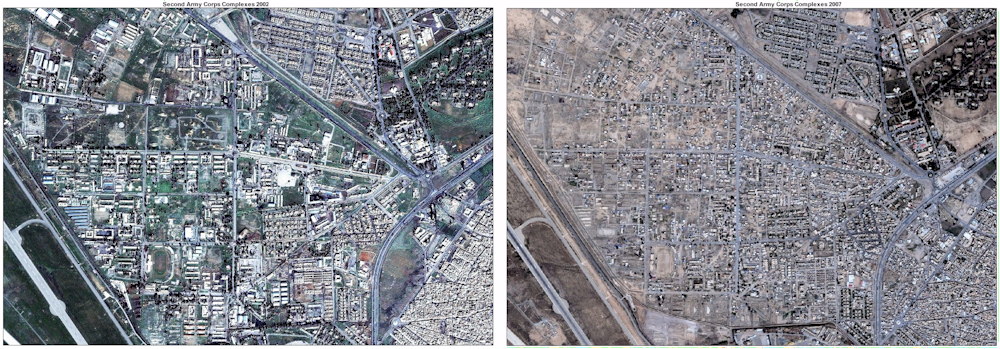 The region between Musalla and Shorja neighborhoods of Kerkuk city
Surface Area = 237.500 sqm
Satellite Map of Kerkuk province the Map of 2002 compared with the map of 2007
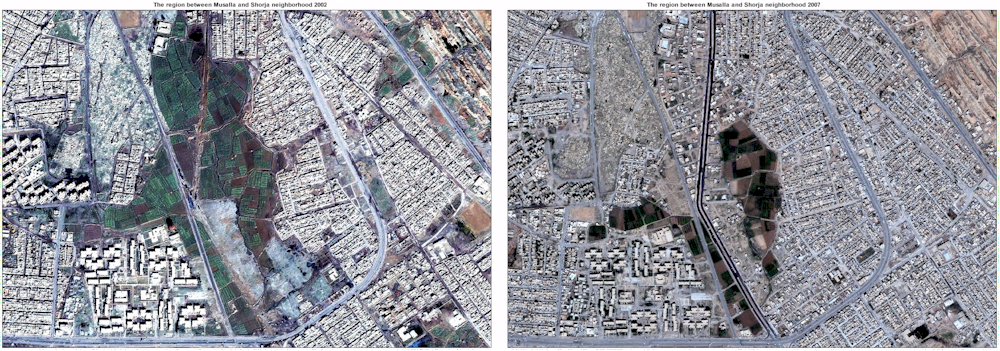 East of Shorja neighborhood
Satellite Map of Kerkuk province the Map of 2002 compared with the map of 2007
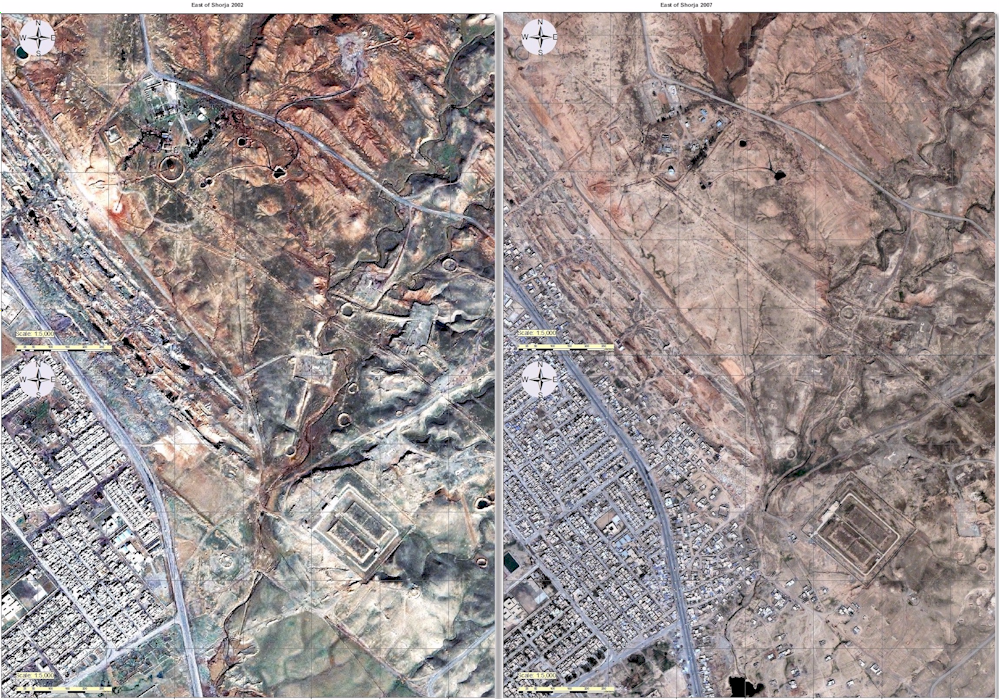 From Panja Ali to Rahim Awa Neighborhood
Satellite Map of Kerkuk province the Map of 2002 compared with the map of 2007
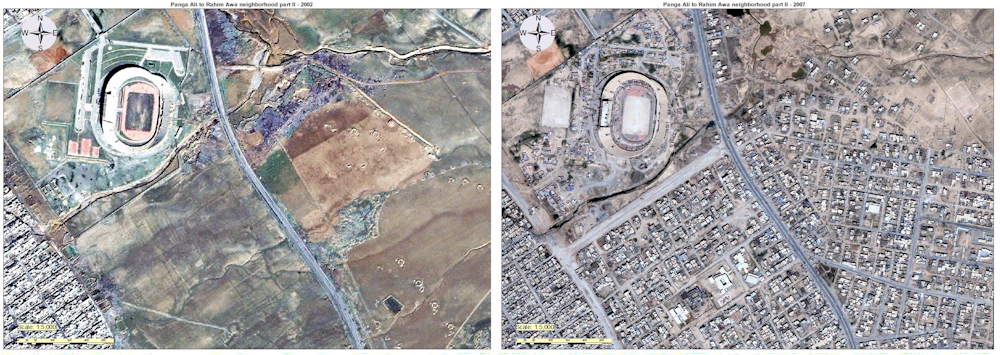 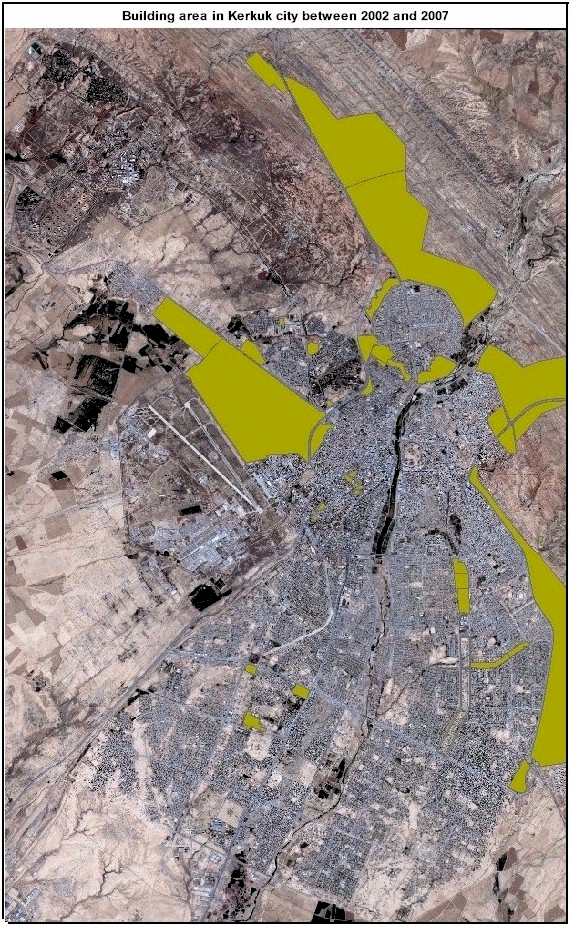 Yellow colour points to the lands which were built by between 2002 and 2007